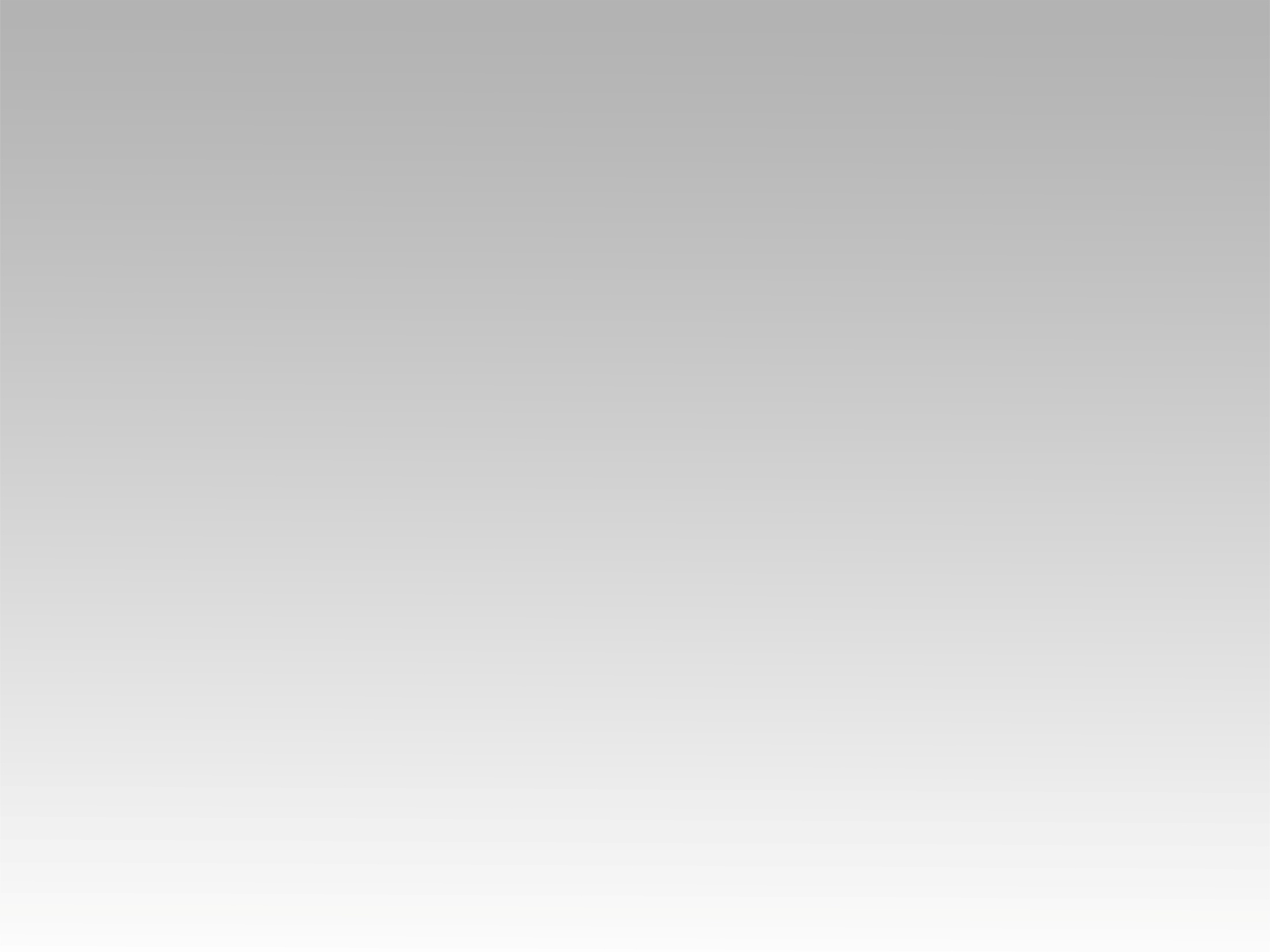 ترنيمة 
غاليين عليك غالى علينا
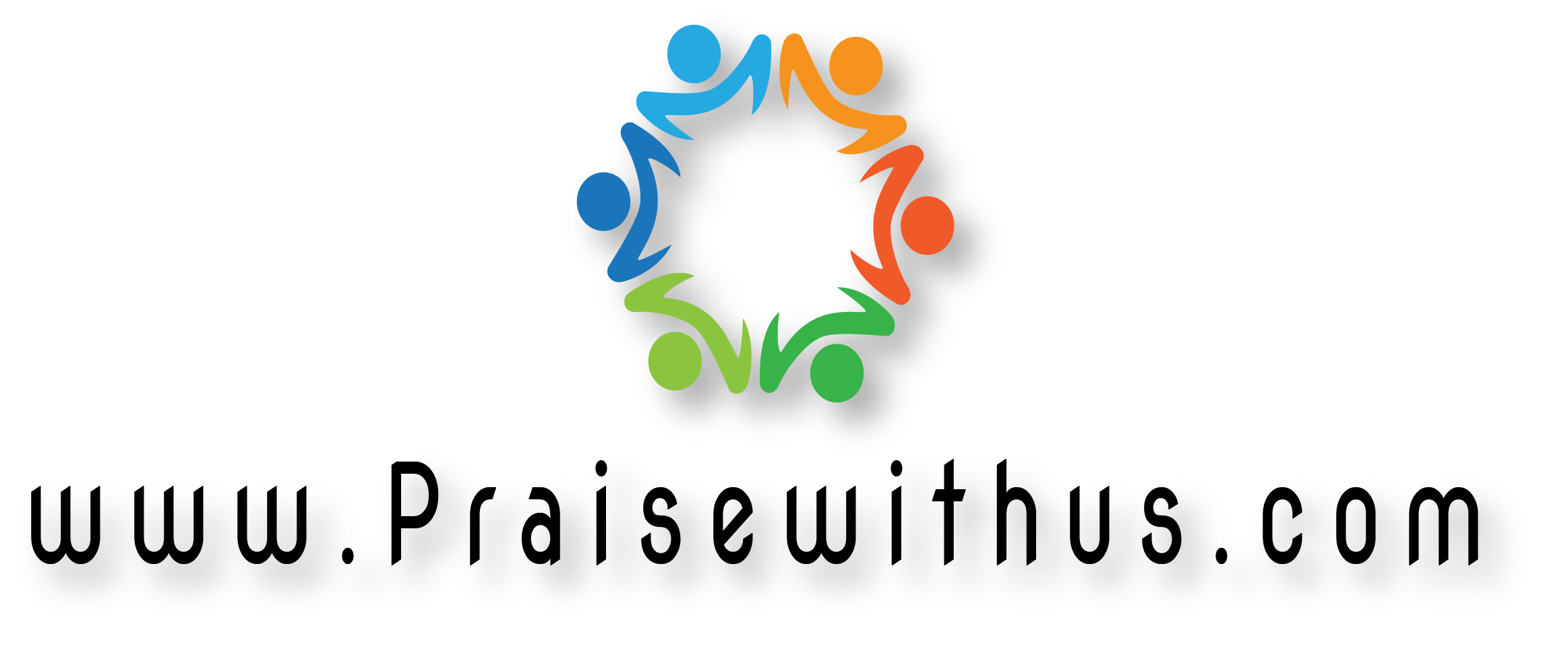 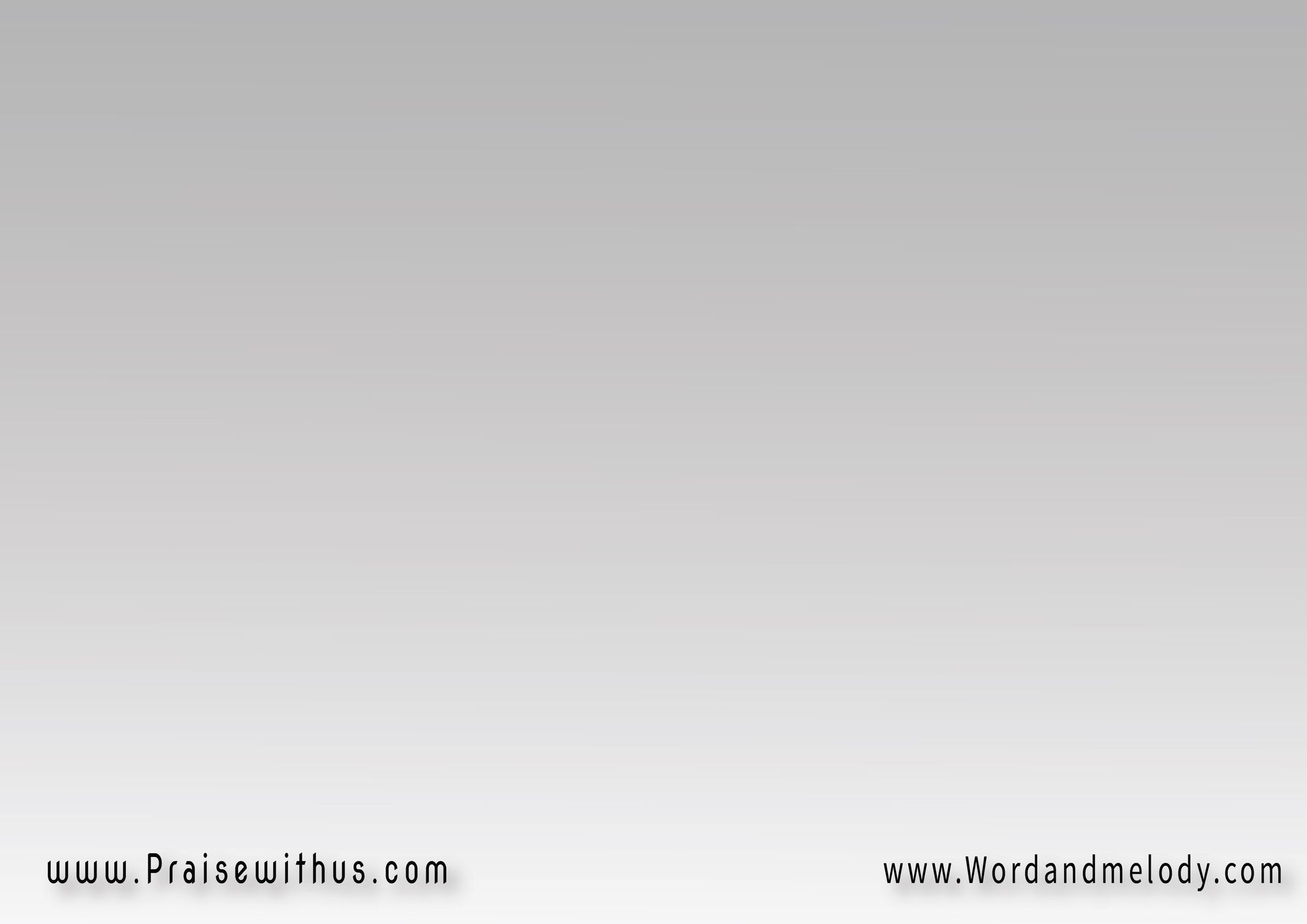 غاليين عليك غالي علينا 
خلقتنا وفرحت بيناحبيتنا وإحنا يارب مين
 حبك في قلبنا ومالينا
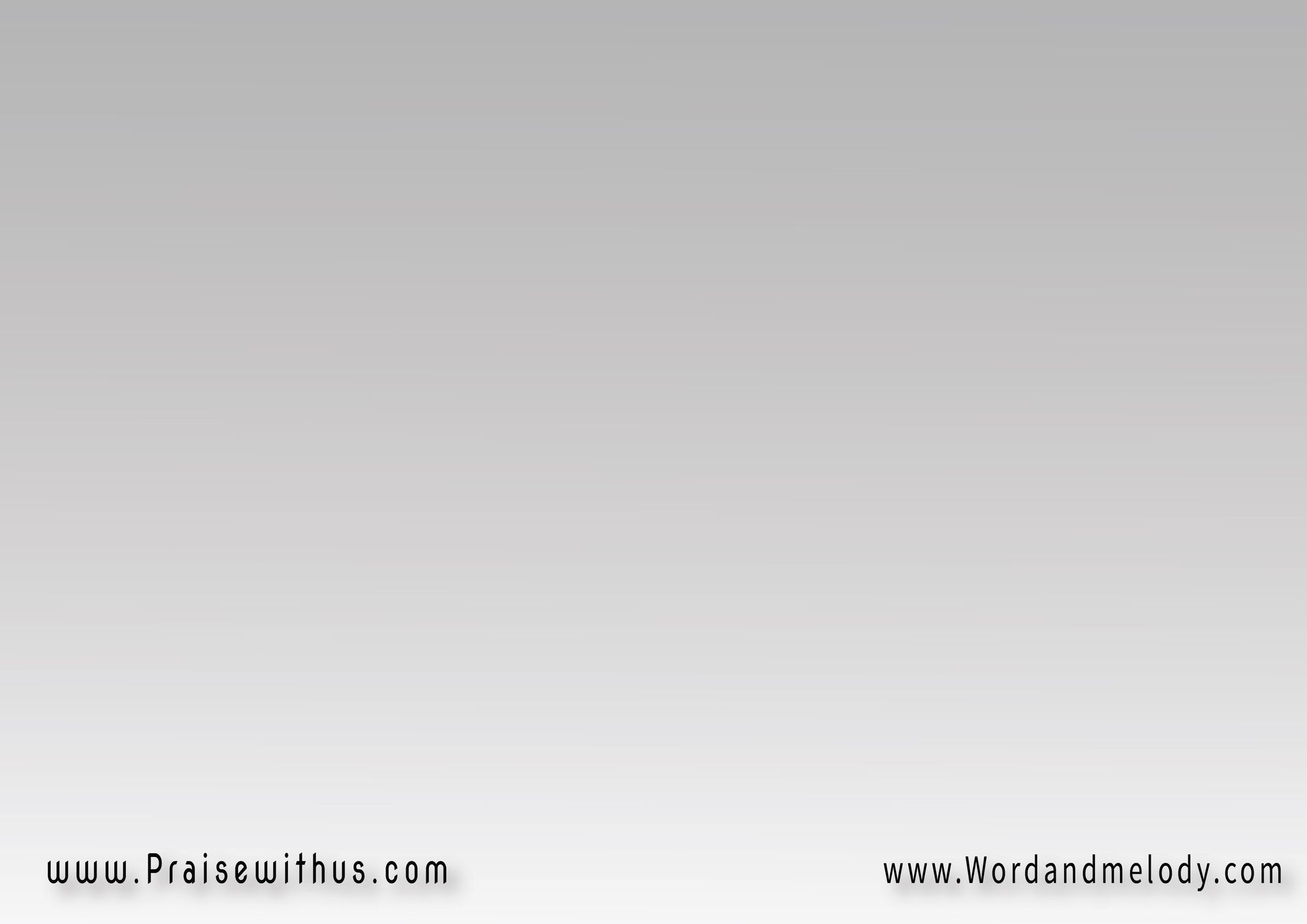 حبيتنا حبيتنا من الأول
 من قبل حتى ما شافونا الناسوحتة حتــة عملتنــــــــــا 
مت عشانا واديتنا خلاص
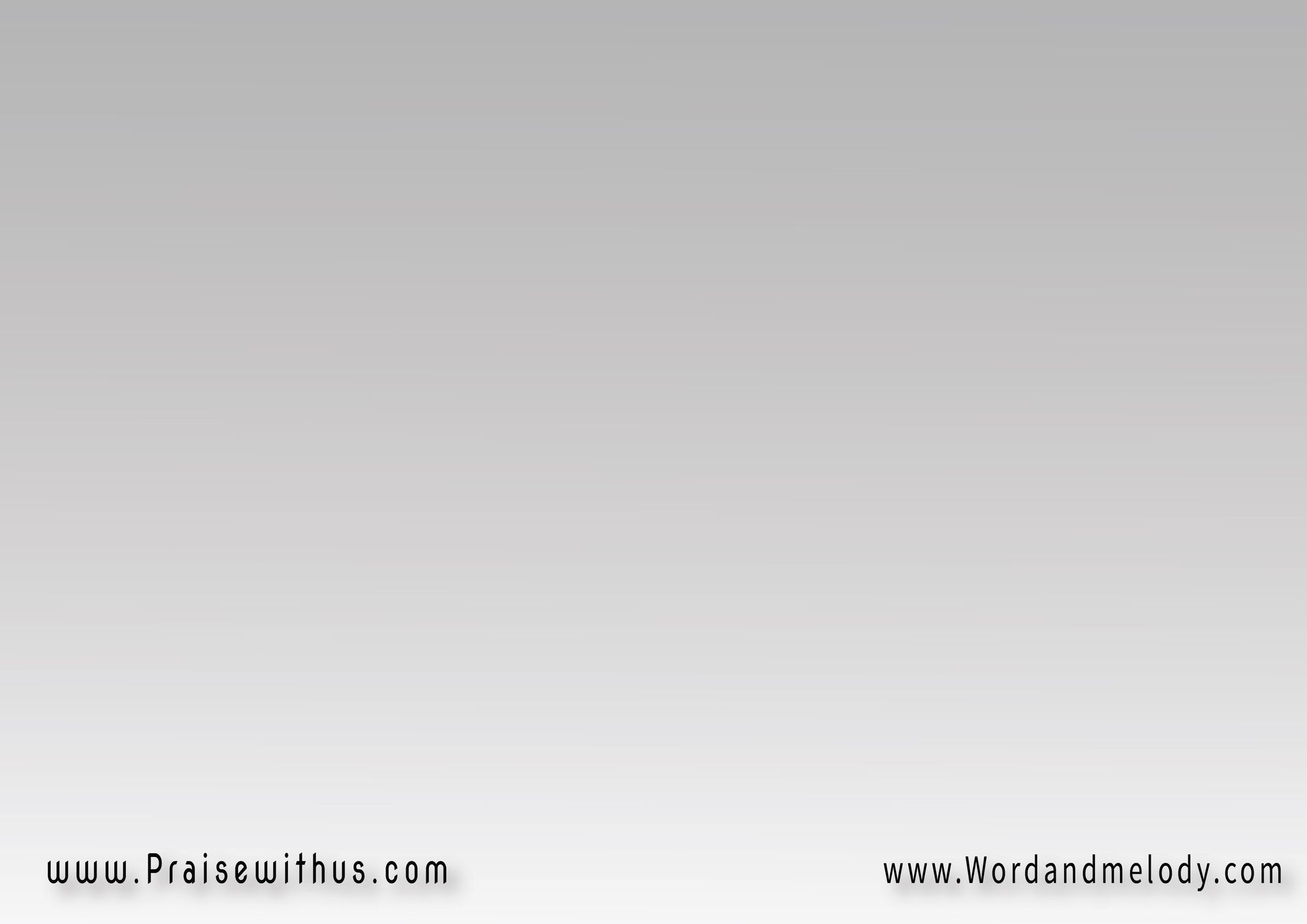 ولو في حتة فينا باظت 
أو عن طريقك رجل تاهتبحب بترجعنا ليـــــــك 
وتصلح كل غلطة فاتت
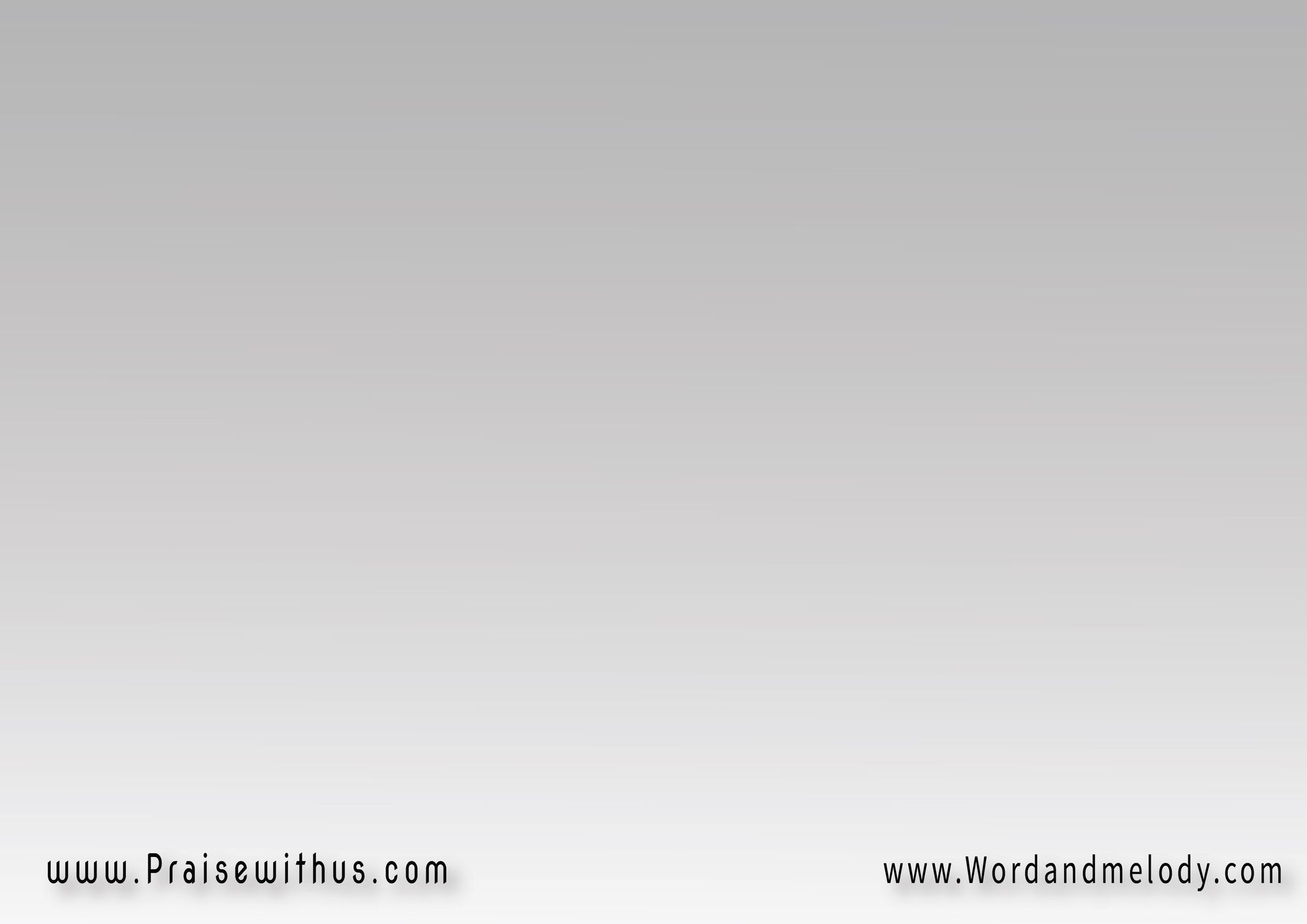 حبيتنا حبيتنا من الأول
 من قبل حتى ما شافونا الناسوحتة حتــة عملتنــــــــــا 
مت عشانا واديتنا خلاص
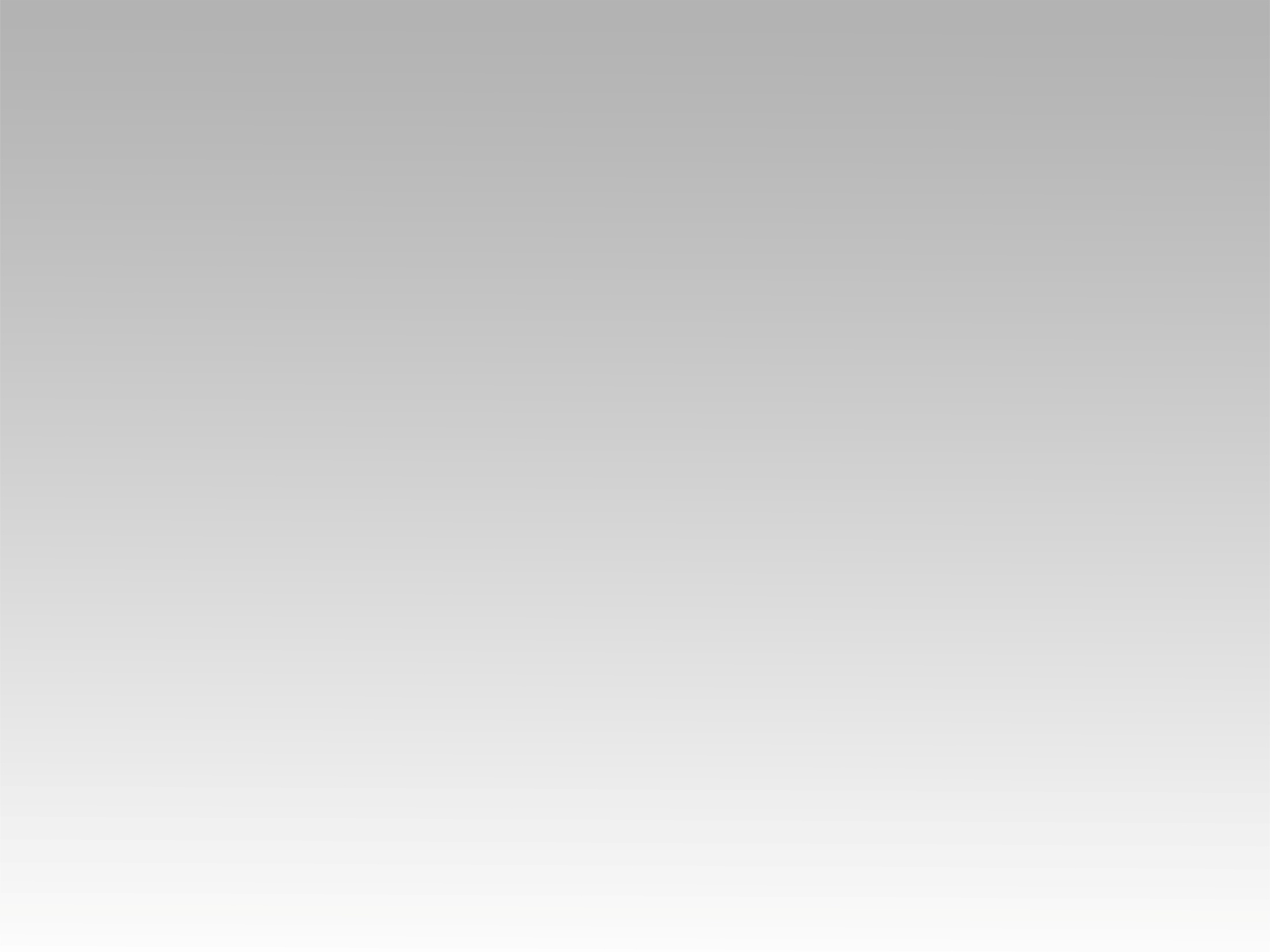 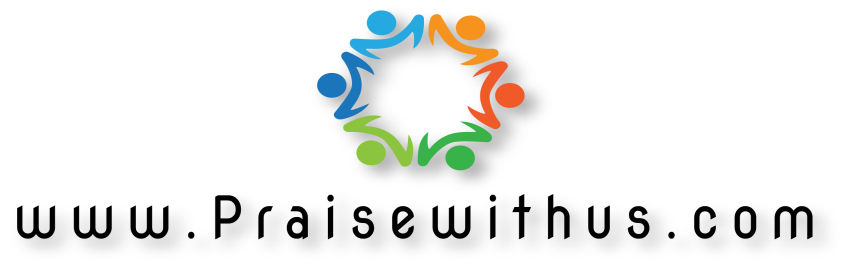